ОПЫТ УрФУ ПО ПОДГОТОВКЕ СПЕЦИАЛИСТОВ, НАУЧНЫМ ИССЛЕДОВАНИЯМ И РАЗВИТИЮ СТЕНДОВОЙ БАЗЫ В ОБЛАСТИ ВИЭ
В основе подготовки специалистов данной специальности в УрФУ лежит привлечение студентов всех курсов под руководством профессорско- преподавательского состава, аспирантов и научных сотрудников УрФУ к разработке и освоению новых энергетических технологий в области солнечной, ветровой, малой гидравлической и биологической энергетики, а также электрохимических, термоэмиссионных, термоэлектрических технологий прямого преобразования термической и химической энергии в электрическую форму.
Научно-исследовательская работа
Выполнено более 50 научно-исследовательских проектов.
По результатам исследований было подготовлено 77 диссертационных работ на соискание степеней кандидатов (10) и магистров (67) наук. Опубликовано более 500 статей в российских и зарубежных журналах и трудах конференций. Получено более 120 патентов РФ на изобретения, полезные модели и программы для ЭВМ.
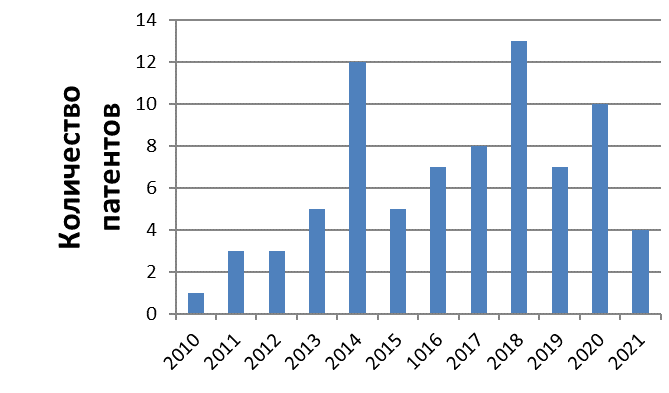 Учебно- методическая работа
Сотрудниками и преподавателями кафедры было разработано свыше 50 учебников, учебных и методических пособий
Количество подготовленных специалистов
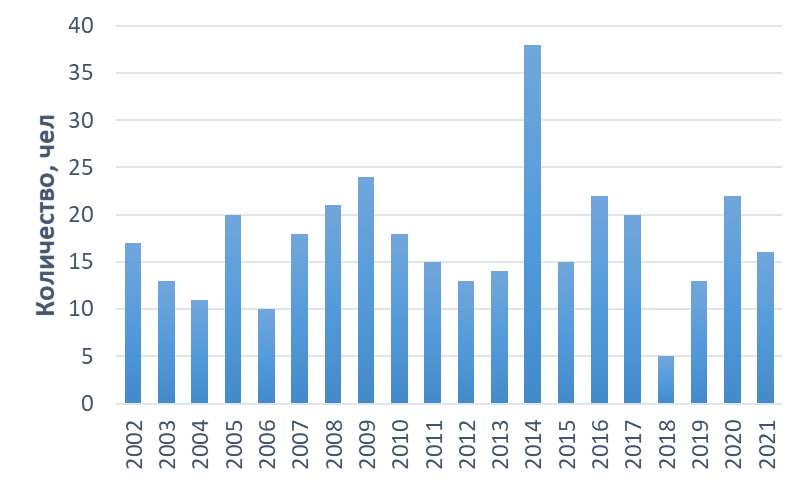 Особое значение имеет подготовка специалистов по ВИЭ высшей квалификации- кандидатов и докторов наук. За последние годы выпускниками кафедры защищена одна докторская и более 10 кандидатских диссертаций:
Велькин В.И.(2018), Ефимова А.В.(2006), Матвеев А.В. (2008), Стариков Е.В.(2010), Кисельников А.Ю.(2010), Худякова Г.И.(2015),   Сироткин Е.А.(2019), Аль-Джанаби Акрам Хамзах Абед (2020), Никитин А.Д.(2020), Алхарбави Насир Тавфик Алван (2021), Шароварова Е. П.(2021),), Хоссейн Исмаил (2021)..
Трудоустройство выпускников
Выпускники кафедры в большой Науке
Более 20 человек продолжают обучение в аспирантуре кафедры.
Более 80 выпускников кафедры стали впоследствии докторами и кандидатами наук, возглавляют ведущие научные коллективы и организации атомной энергетики и промышленности России и других стран. 
Доктора наук:
Щеклеин С.Е., Велькин В.И., Швалев В.А., Королев В.Н., Толмачев Е.М., Зайнуллин Л.А., Дружинин Г.М., Гительман Л.Д., Зырянов Б.А., Никитин А.Д., Никитина Г.Н., Пелых С.Н. (Украина), Аль Джаби Акрам Абед (Ирак), Аль Хараби Насир Тофик Алван (Ирак), Хоссейн Исмаил (Бангладеш).
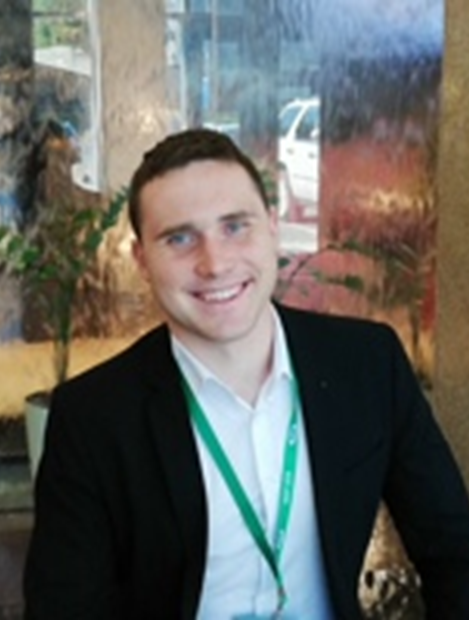 Выпускники кафедры в большой Науке
Никитин Александр Дмитриевич
Доцент, кандидат технических наук
  Окончил УралЭНИН ФГАОУ ВПО «Уральский федеральный университет имени первого Президента России Б.Н. Ельцина» по профилю " Энергетические установки, электростанции на базе нетрадиционных и возобновляемых источников энергии" (2016, магистратура). Окончил аспирантуру ФГАОУ ВПО «Уральский федеральный университет имени первого Президента России Б.Н. Ельцина» по направлению "Теплофизика"(2020).
a.d.nikitin@urfu.ru
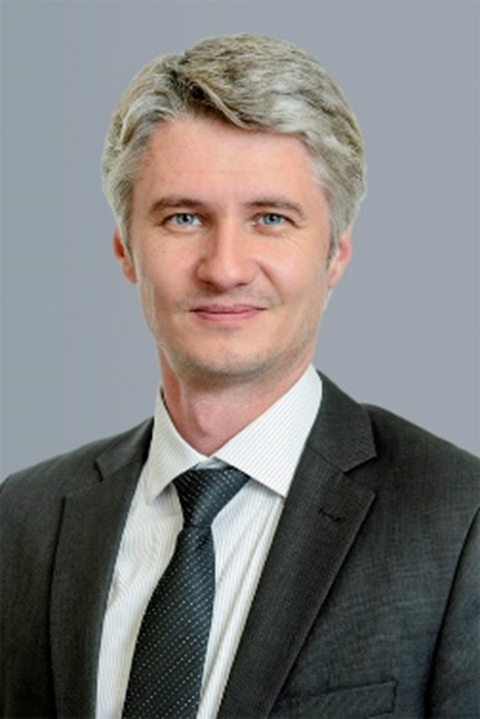 Выпускники кафедры в энергетике и промышленности
Серебряков Дмитрий Владиславович
Исполнительный директор   СРО Ассоциация "Союз "Энергоэффективность"
В 2014 году окончил Магистратуру Уральского Федерального университета им. первого Президента России Б.Н. Ельцина по профилю " Энергетические установки, электростанции на базе нетрадиционных и возобновляемых источников энергии" Защитил магистерскую диссертацию по теме «Законодательство и практика энергетического менеджмента в части энергосервисной деятельности, разработка законопроекта по энергосервисной деятельности».
В настоящее время Саморегулируемая организация Ассоциация «Союз «Энергоэффективность» занимается проблемой рационального энергопользования и энергосбережения, исследованиями и разработкой энергосберегающих технологий в промышленности и ЖКХ, способов решения проблем энергоэффективности промышленной энергетики, вопросами экологической и энергетической безопасности, снижения энергоемкости производства, использования возобновляемых источников энергии
direktor@sro19.ru,   8 800 333 24 19 , +7 (343) 243-64-19
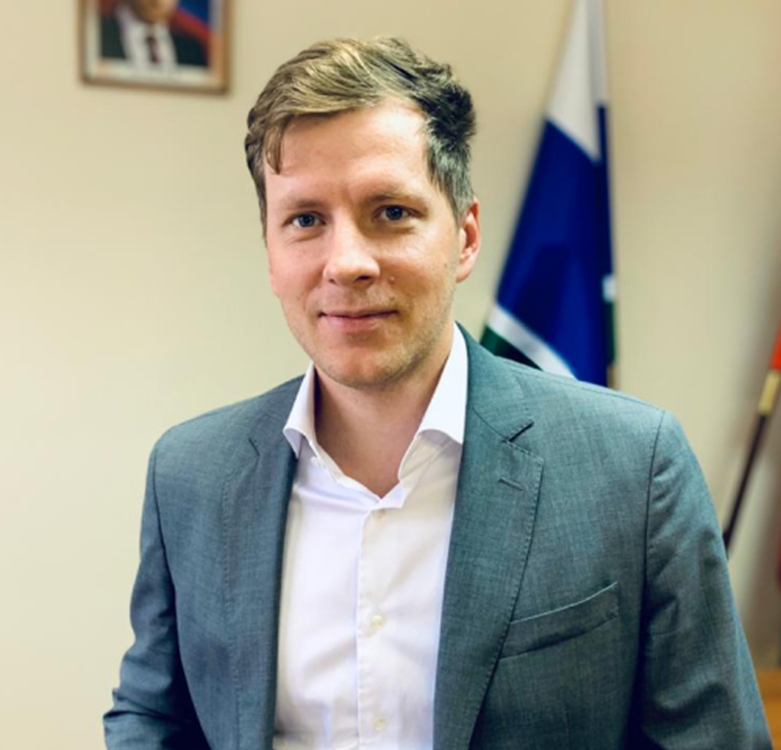 Выпускники кафедры в энергетике и промышленности
Фадеев Василий Игоревич
                             Директор института энергосбережения им. Н.И. Данилова.
   Принимал участие в разработке программных документов Свердловской области.
Руководитель проекта «Создание информационной системы «Региональный портал по технологическому присоединению к электрическим сетям, к сетям газораспределения, к системам теплоснабжения, к централизованным системам водоснабжения и водоотведения, расположенным на территории Свердловской области».
Заместитель руководителя проекта «Эксперимент по созданию системы ответственности сетевых организаций за несоблюдение индивидуальных показателей надежности и качества услуг по передаче электрической энергии» на территории Свердловской области.
Руководитель организационного проекта «Внедрение принципов проектного управления при субсидирование муниципальных проектов газоснабжения».
В рамках своей профессиональной деятельности занимался разработкой и реализацией программ развития топливно-энергетического комплекса; координацией областных программ по развитию газификации; организацией мониторинга газификации Свердловской области; организацией работы по консолидации газовых активов Свердловской области; организацией работы Штаба по обеспечению надежности электроснабжения Свердловской области и прочими проектами
Развитие экспериментально- стендовой базы
Гибридная теплогенерирующая установка
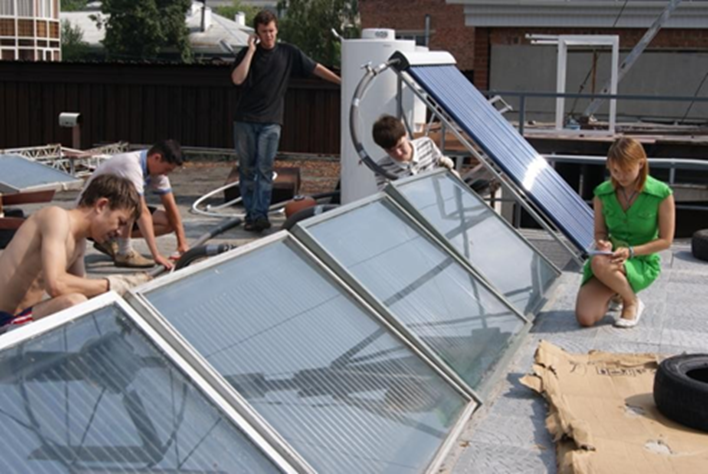 Монтаж солнечных коллекторов на жилом доме
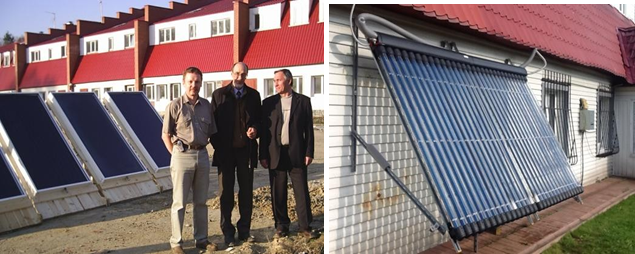 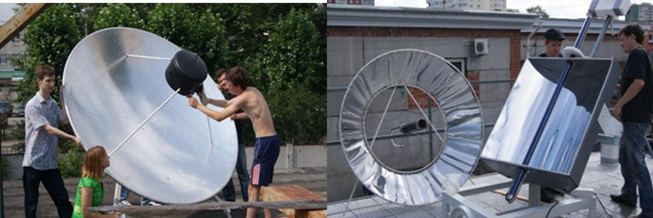 Монтаж солнечных концентраторов
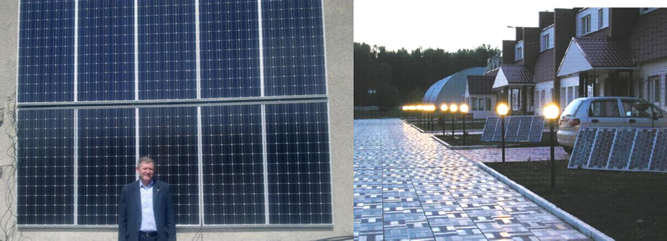 Губернатор Свердловской области Э.Э. Россель (2006 г.) на испытаниях системы солнечного энергоснабжения аппарата искусственной вентиляции легких «Фаза-21»
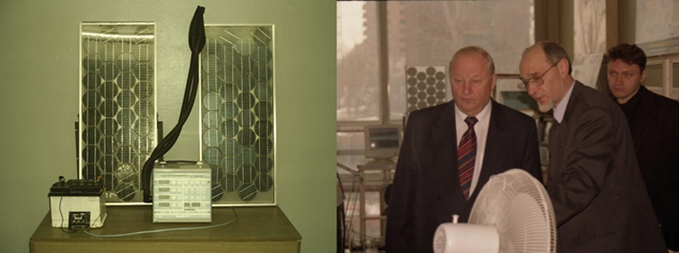 Низкоскоростная ветроэнергетическая установка «Ветроток- УрФУ»
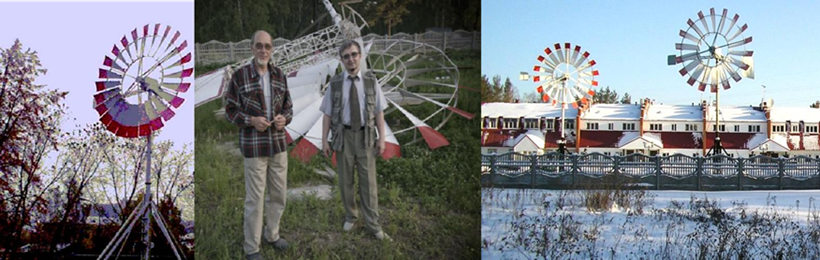 Вертикально-осевая и шнековая ветроэнергетические установки ООО «Вертикаль» и НПО «Автоматика»
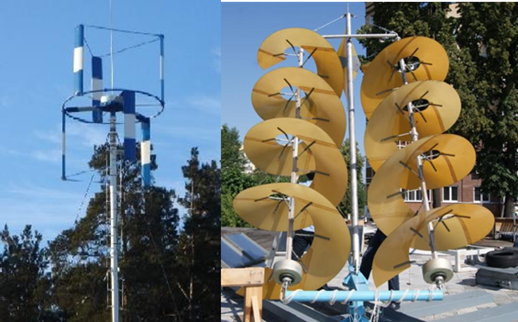 . Солнечные опреснительные установкиа - сорбции воды из воздуха; б - солнечного испарения; в - солнечного парообразования
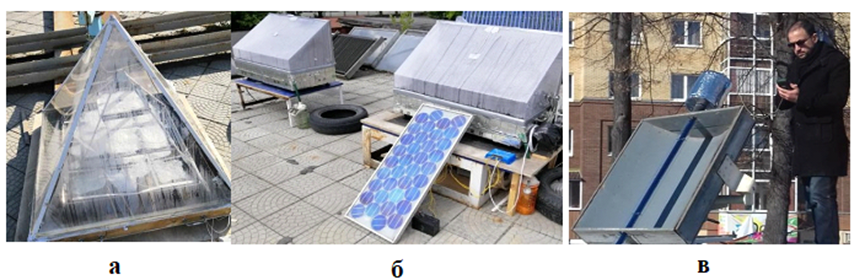 Система солнечной дистилляции топливного этанола (а), малая биогазовая установка (б) и гибридная теплонаносная станция (в)
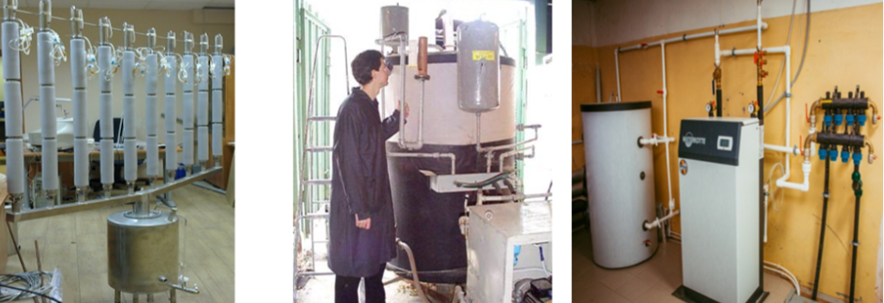 Представление текущей информации по действующим установкам (а), студенты за монтажом технологической системы (б)
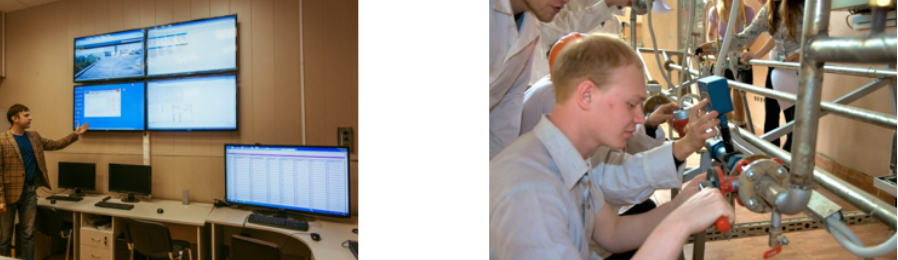 Основные установки и измеряемые параметры, вошедшие в состав системы
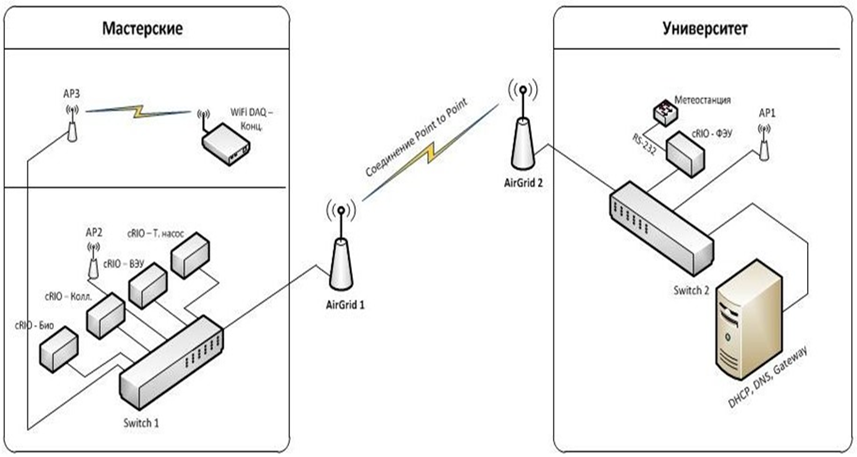 Система строится на базе программируемой платформы NI Compact RIO (Compact Reconfigurable Input Output), представляющей собой многофункциональную встраиваемую платформу для сбора данных и управления, разработанную для задач, требующих высокой производительности и надёжности. NI Compact RIO – встраиваемая контрольно-измерительная система, основой которой является технология реконфигурируемого ввода/вывода NI RIO. Она состоит из шасси с встроенной ПЛИС, контроллером реального времени и модулей ввода/вывода
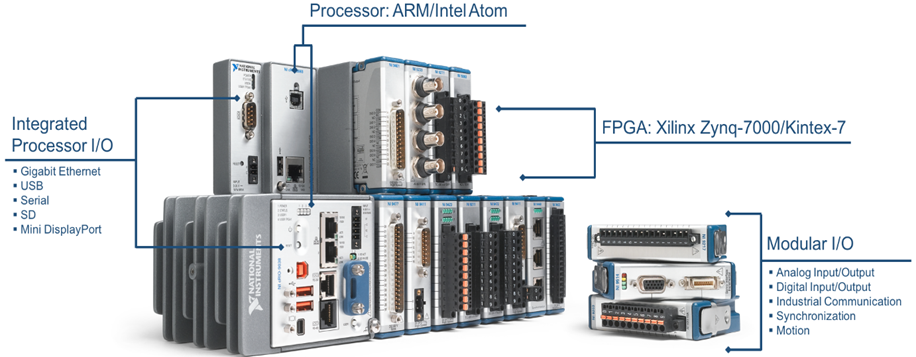 Система осуществляет непрерывный сбор информации от более, чем 100 первичных преобразователей и 3 быстродействующих видеокамер контролирующих параметры и изображения ветроэнергетических, фотоэлектрических, биогазовых и прочих исследовательских стендов возобновляемой энергетики, распределенных по территории ряда корпусов УрФУ
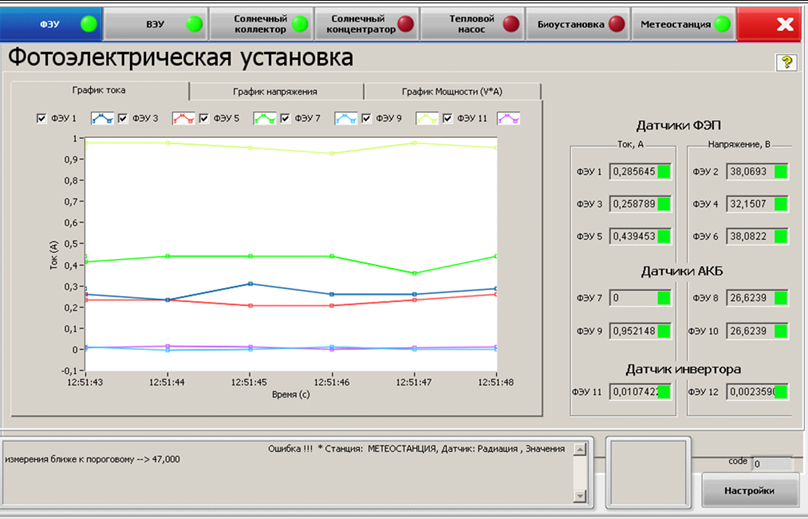 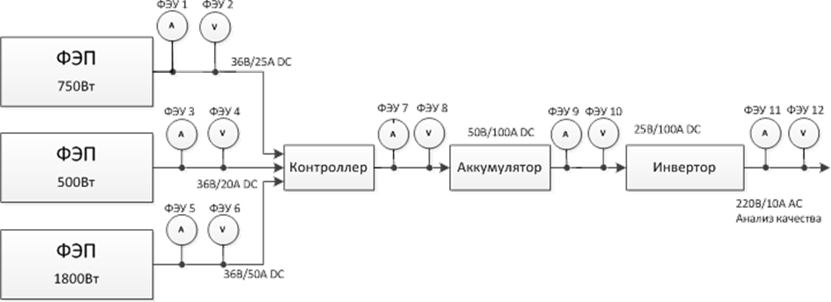 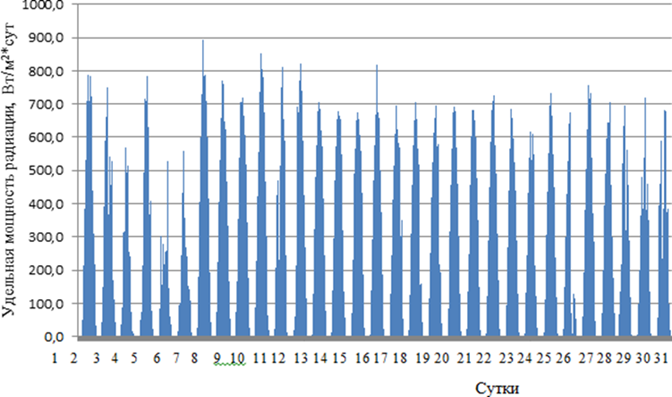 Удельная мощность поступления солнечной радиации для летнего и зимнего месяцев
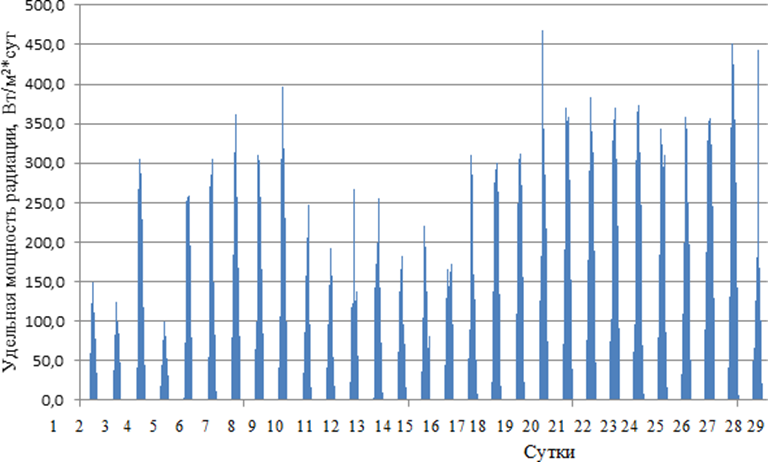 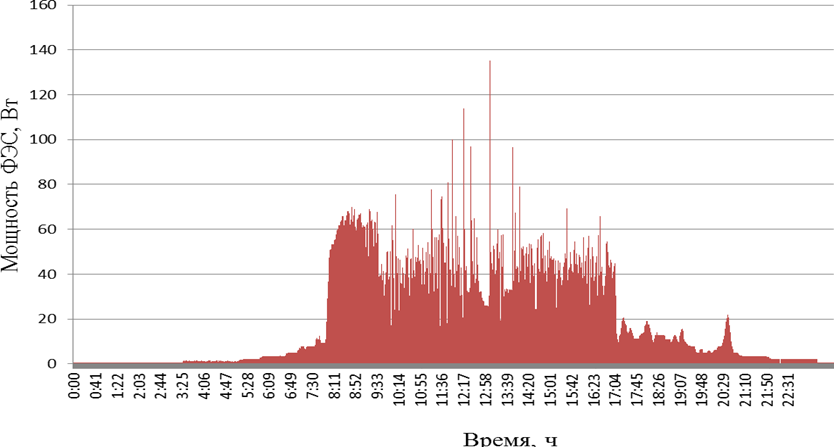 Мощность тестовой ФЭС по часам суток
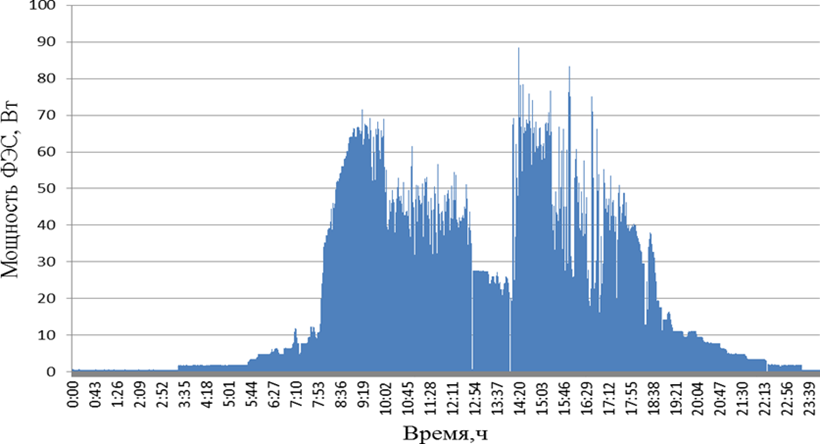 Схема комбинированной системы обеспечения тепловой энергией потребителей с использованием солнечных коллекторов
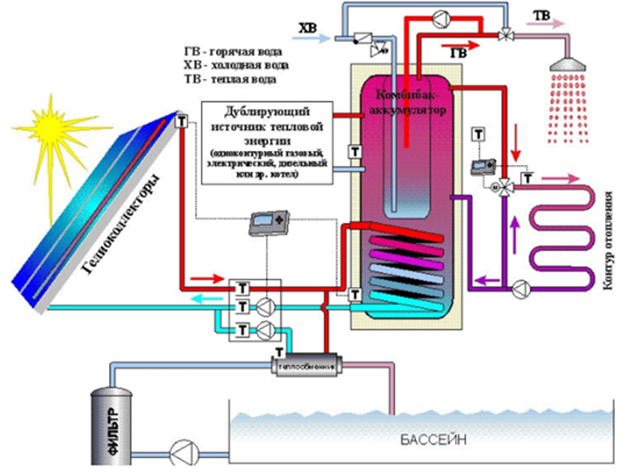 Внедрение результатов исследований и разработок
Энергоэффективный сельский дом с использованием ВИЭ
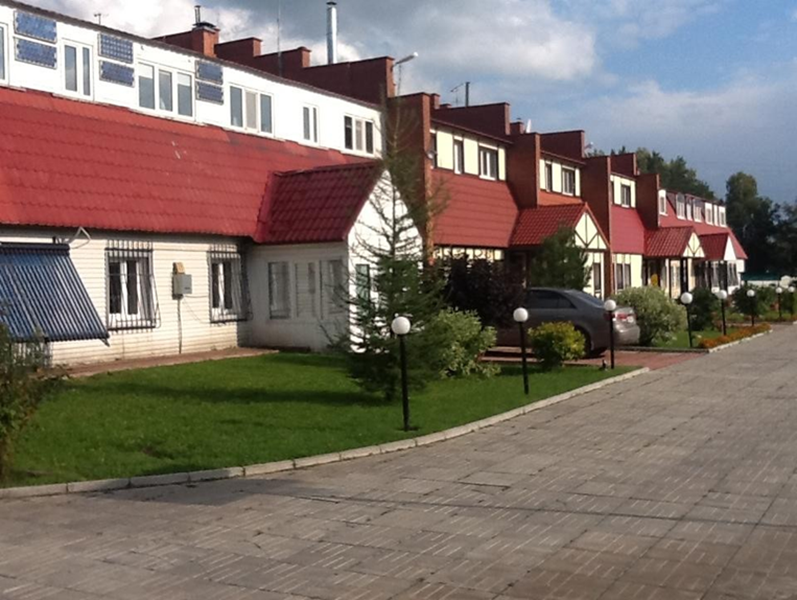 Ректор УрФУ А.И. Матерн (2009 г.) вручает профессору кафедры, д.т.н. В.И. Велькину диплом Национальной экологической премии им. В. И. Вернадского
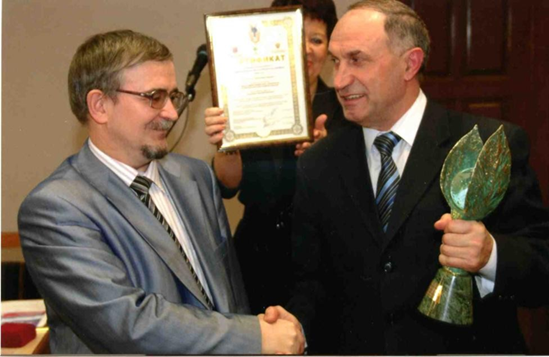 Наладка системы солнечного ГВС в Таджикистане с использованием солнечных коллекторов Каменск-Уральского металлургического завода
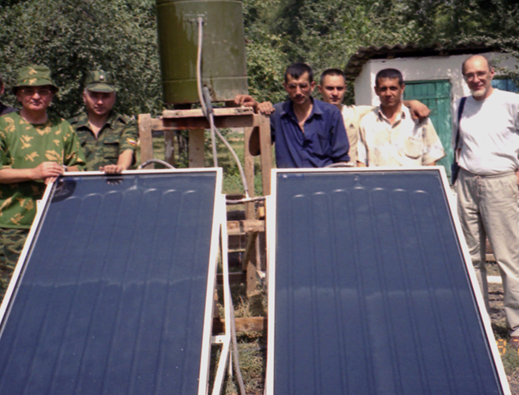 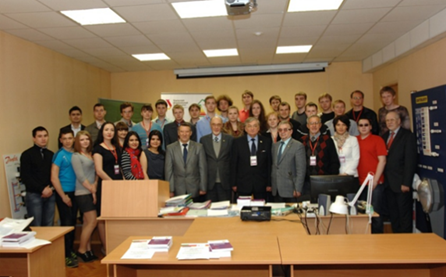 Студенческие олимпиады и конференции
В целях, выявления и государственной поддержки талантливой молодежи, УрФУ в течение 20 лет организует и проводит Всероссийские олимпиады и международные научно-практические конференции и выставки научно-технического творчества «Энерго- и ресурсосбережение. Энергообеспечение. Нетрадиционные и возобновляемые источники энергии», в которых принимают участие студенты, аспиранты и молодые ученые десятков вузов страны и других стран мира.
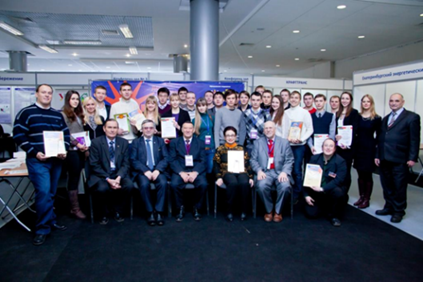 Заключение
Многолетний опыт подготовки в Уральском федеральном университете инженерных кадров для исследований и разработок возобновляемых источников энергии показал высокую эффективность использования в образовательном процессе экспериментальных исследований и проектно-конструкторской работы студентов.